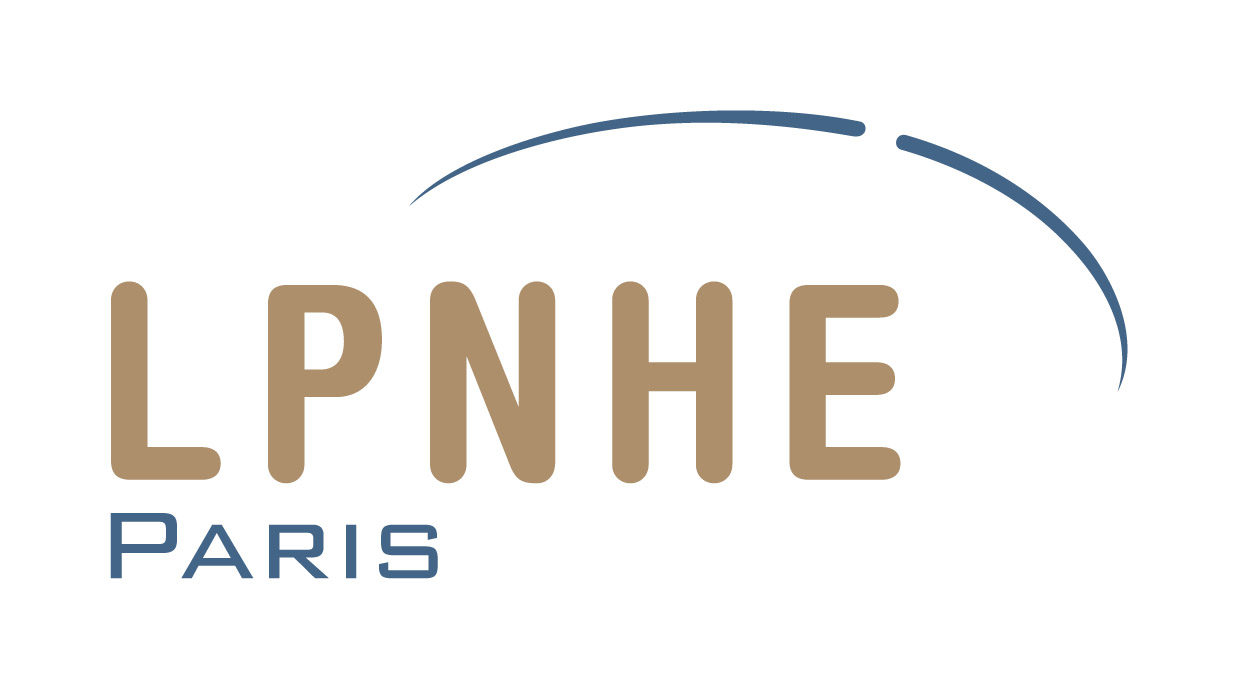 List of Updates taken from AUW:
Main theme:
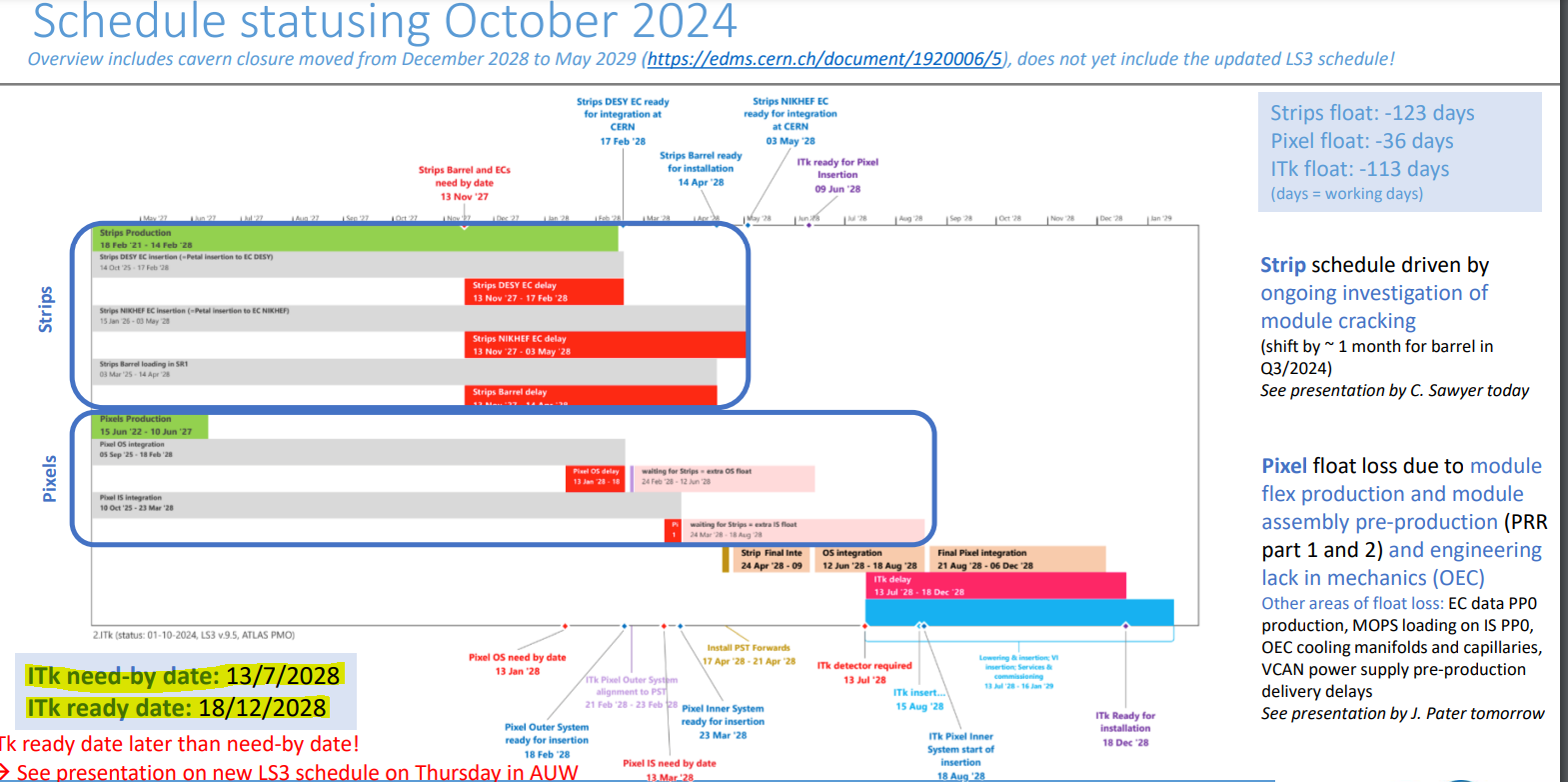 1
Yahya Khwaira
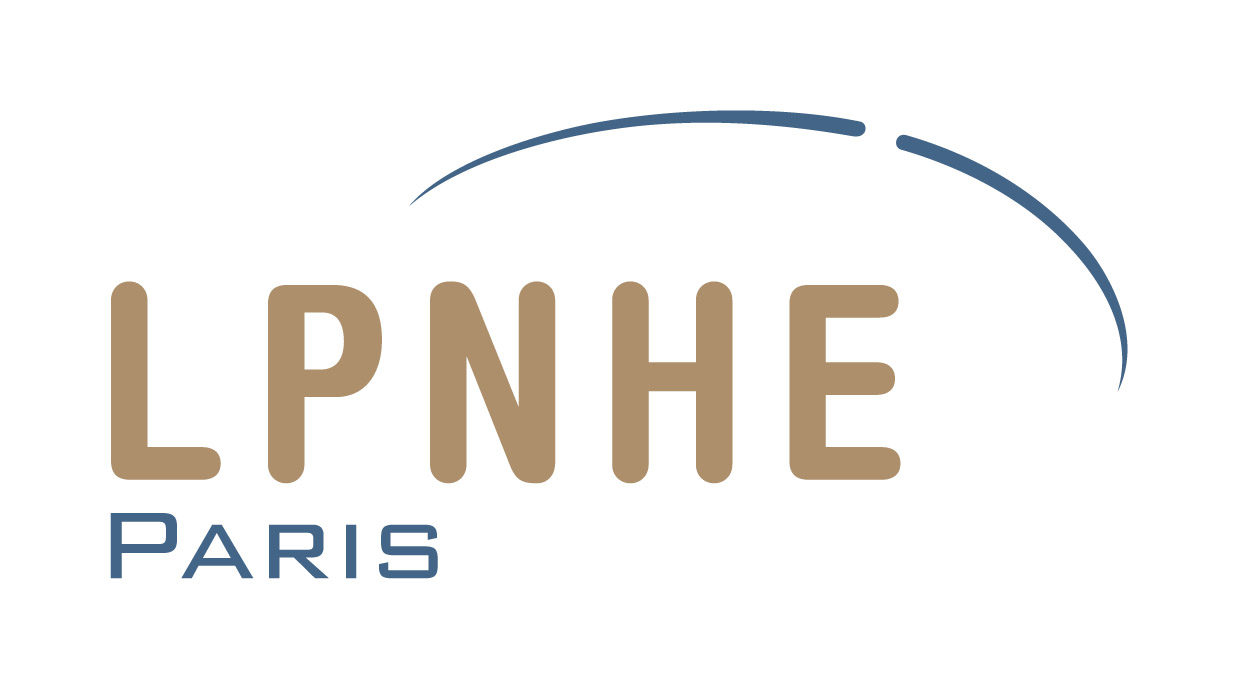 List of Updates taken from AUW:
Our share of OB Pixel:
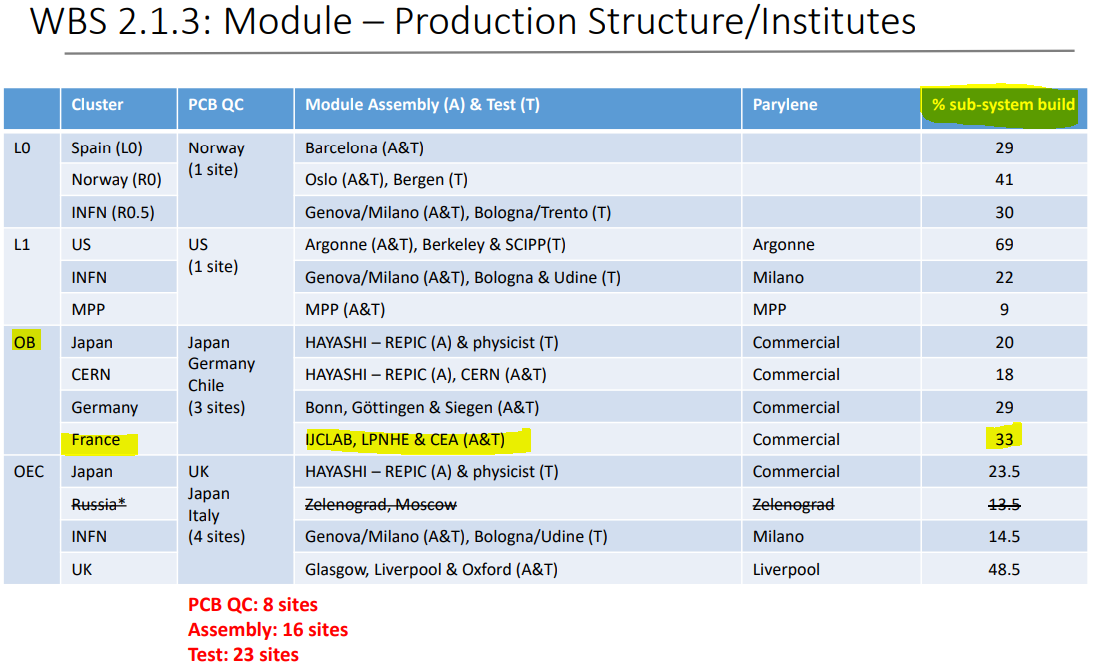 1
Yahya Khwaira
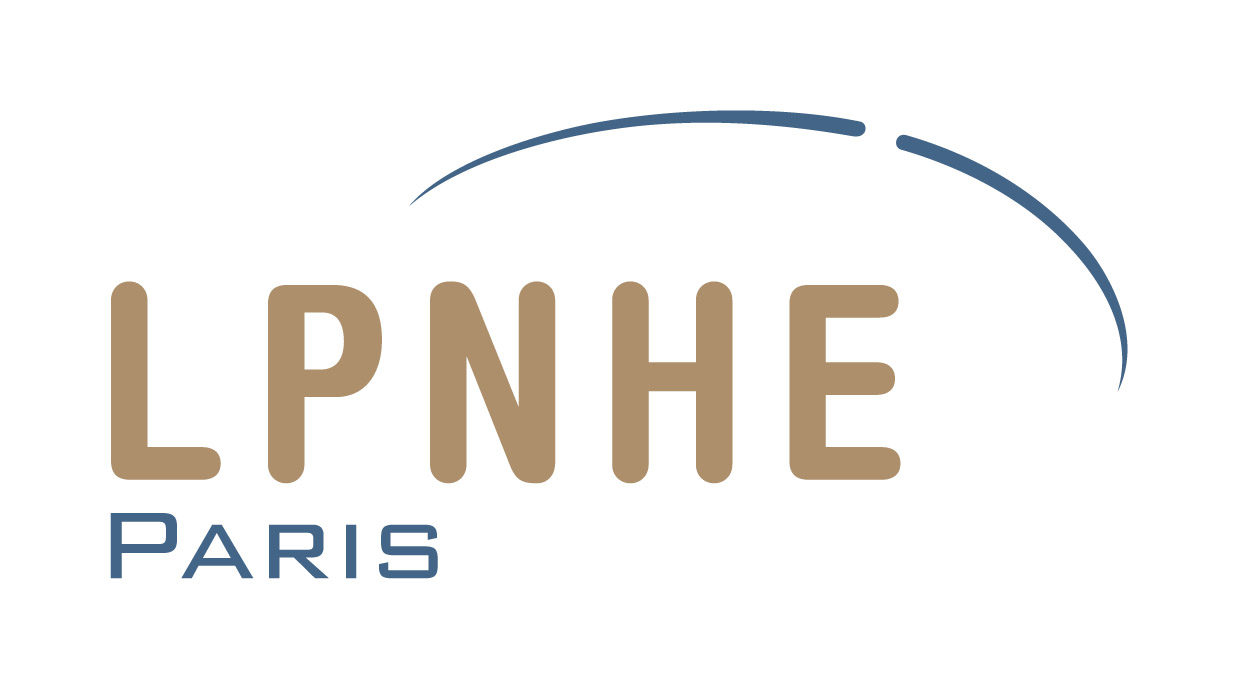 List of Updates taken from AUW:
Current status:
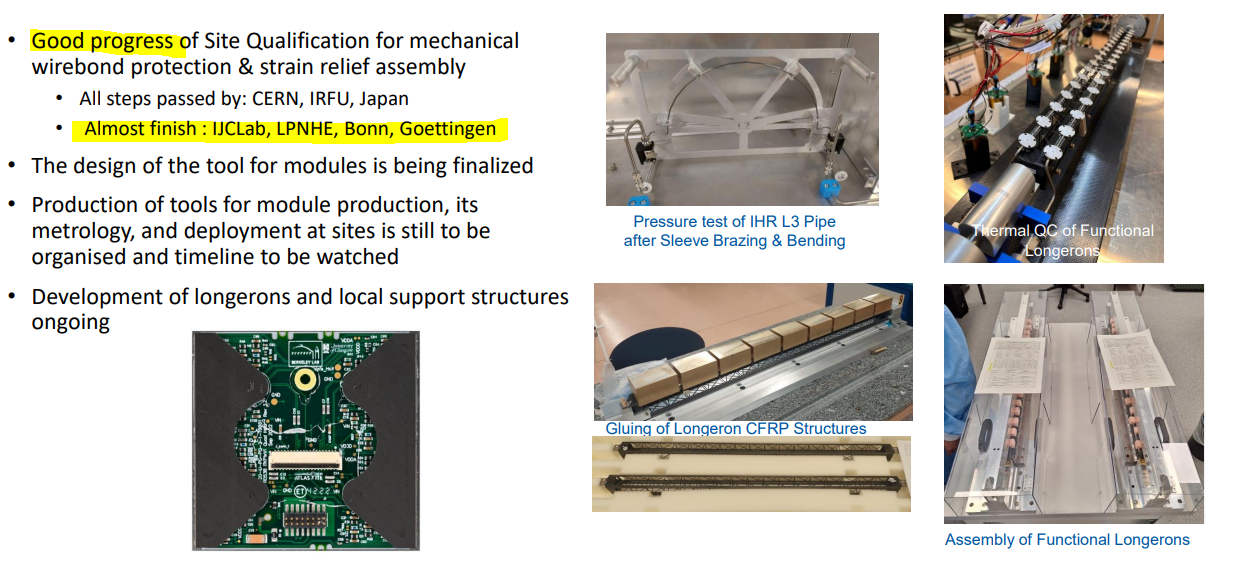 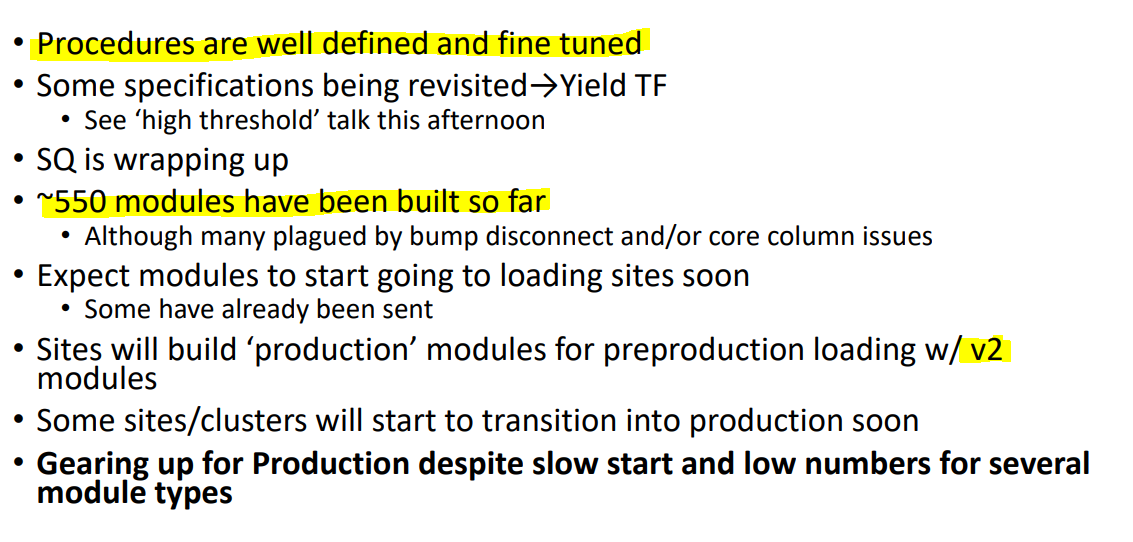 1
Yahya Khwaira
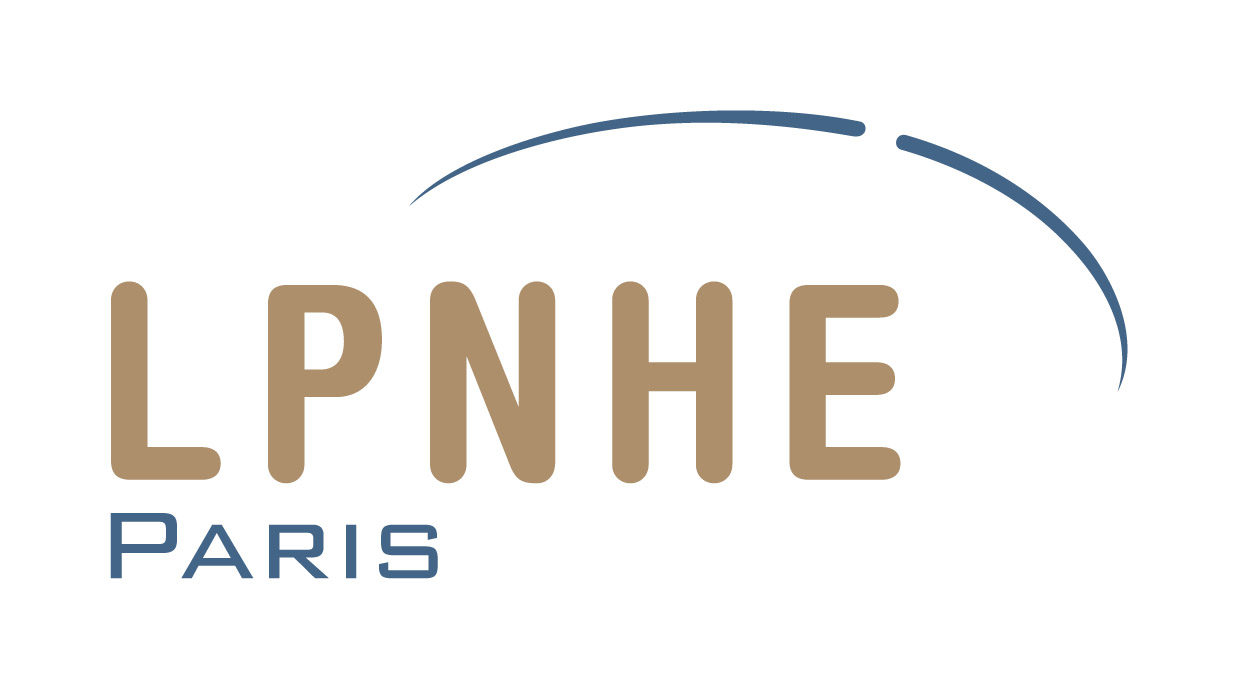 List of Updates taken from AUW:
Future and upcoming plans:
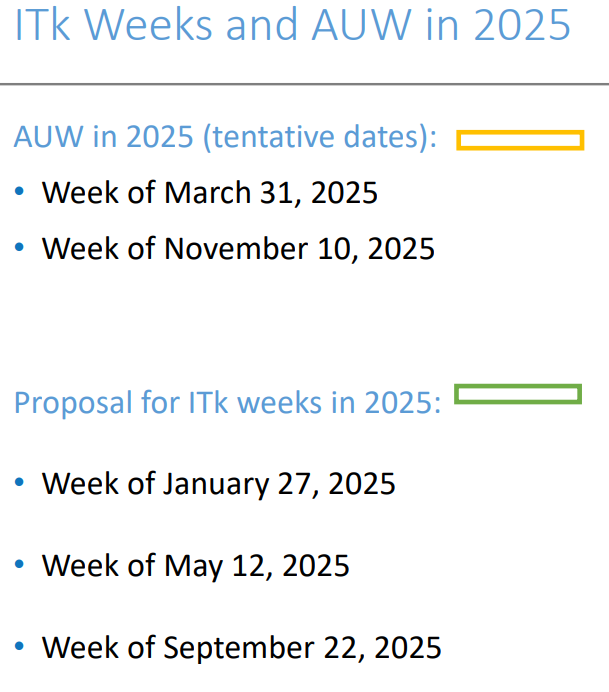 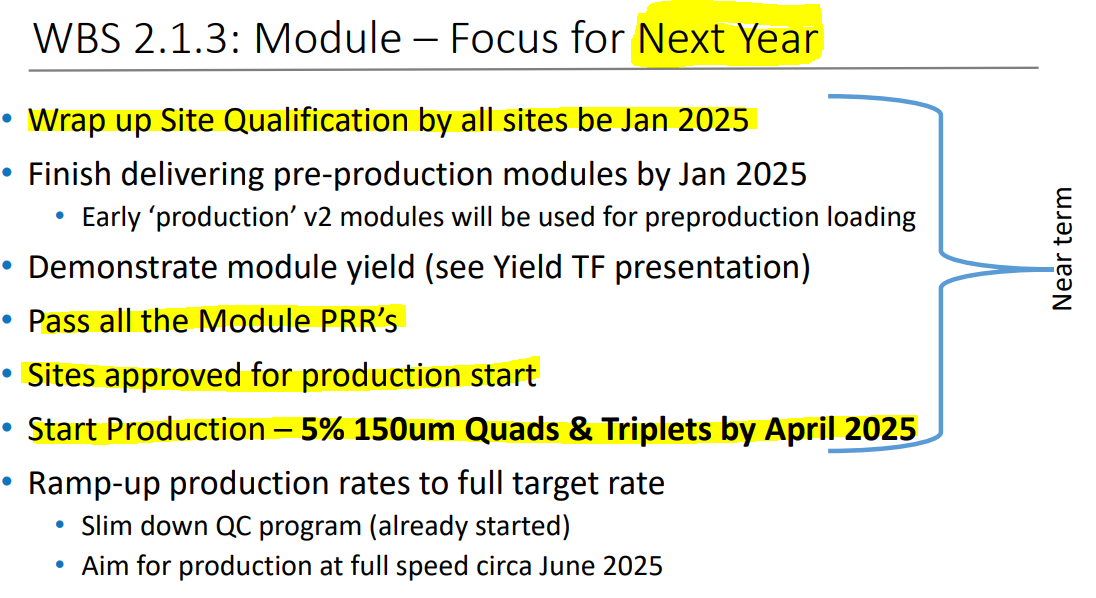 More in the AUW agenda:
SR1 Activities.
FELIX DAQ.
Pixel Integration and mechanics
1
Yahya Khwaira